ESCUELA NORMAL DE EDUCACIÓN PREESCOLAR
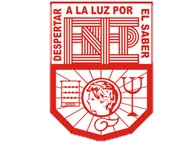 Licenciatura en educación preescolar 

Materia: Estrategias de Expresión Corporal y Danza en Preescolar
Profesor: Manuel Federico Rodríguez Aguilar

EVIDENCIA DE APRENDIZAJE UNIDAD I

Presentado por Midori Karely Arias Sosa #1

Sexto semestre Sección A

   


Saltillo, Coahuila
30 de abril de 2021
https://youtu.be/IxBvHZ0LnoA